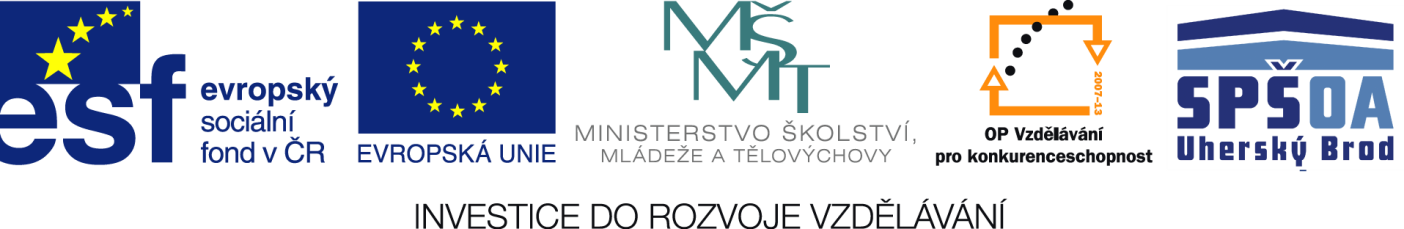 Anglicky v odborných předmětech"Support of teaching technical subjects in English“
Výukový program:  Mechanik - elektrotechnik

Název programu: 	Číslicová technika - mikroprocesory
		III.ročník, Mikrořadiče
		
Vypracoval: Vlastimil Vlček
Projekt Anglicky v odborných předmětech, CZ.1.07/1.3.09/04.0002
je spolufinancován Evropským sociálním fondem a státním rozpočtem České republiky.
Číselné soustavy
Používání číselných soustav, pravidla zápisu
Dvojková soustava: práce s porty a SFR
Desítková soustava: čítače, aritmetika
Šestnáctková soustava: adresace paměti
ASCII soustava: práce s textovými řetězci
Osmičková soustava: výjimečně (el. hudební nástroje)
Instrukční soubor PIC16F883A
Instrukční soubor obsahuje 33 instrukcí, rozdělenych do skupin:

Bytově orientované instrukce
Bitově orientované instrukce
Řídící instrukce
Práce s konstantami

Příklad jednoduchých instrucí:
NOP
Syntax:	NOP
Popis: 	No Operation (žádná operace)
Příklad:	NOP

MOVWF
Syntax:	MOVWF  f
Popis:	Přesune data z registru w do registru f
Tato instrukce přesune data z pracovního registru W do registru, označeného v instrukci symbolem f. Namísto tohoto symbolu pak můžeme dosadit jakýkoliv existující registr nebo uživatelskou proměnnou, kterou jsme si předtím vytvořili v oblasti datové paměti. 
Příklady:	MOVWF	 PORTA
		MOVWF	 POCITADLO
		MOVWF	 MOJE_KOCKA_LIZA
Instrukční soubor PIC16F883A - pokračování
MOVLW
Syntax:	MOVLW,k
Popis: Do pracovního registru W se vloží konstanta k.
Příklad: 	MOVLW	  .110
 	
GOTO
Syntax:			GOTO	adresa
Popis: Řízení běhu programu se přenese na adresu v paměti programu, která je uvedena v parametru příkazu (0x2C, tabulka). 
	Jedná se o tzv. nepodmíněný skok – provede se v každém případě.
Příklad:	GOTO	0x2C
             	GOTO	tabulka

INCF
Syntax:	INCF  f,d
Popis: Obsah registru „f“ se zvýší o jedničku.
Příklad: 	INCF  citac

DECF
Syntax:	DECF  f,d
Popis: Obsah registru „f“ se sníží o jedničku.
Příklad:  	DECF  citac
Instrukční soubor PIC16F883A - přehled
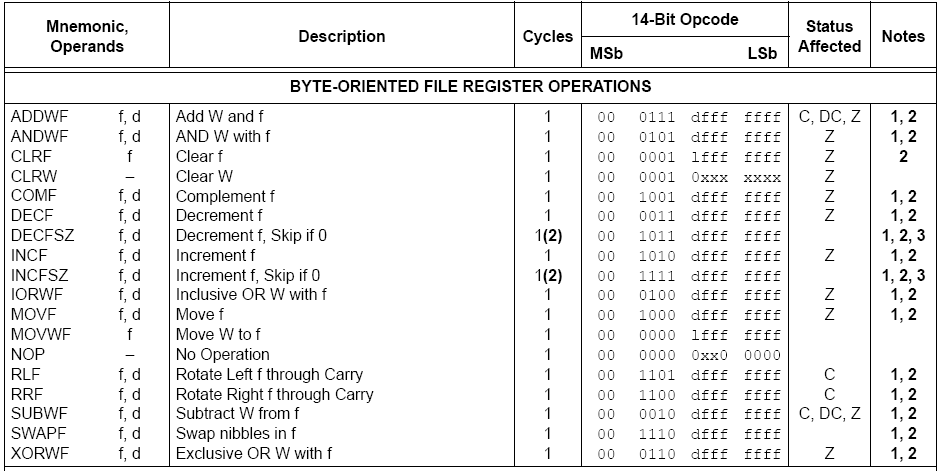 Instrukční soubor PIC16F883A - přehled
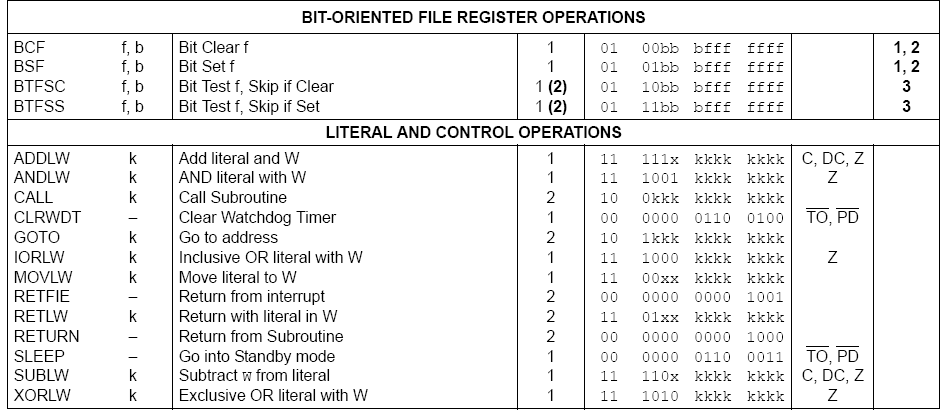 Shrnutí učiva
Jaké znáte číselné soustavy, používané v elektronice?
Proč používat různé číselné soustavy?
Kdy je vhodnější použít dvojkovou a kdy desítkovou soustavu?
Co je to ASCII znak?
Shrnutí učiva
Jaký je rozdíl mezi bitově a bytově orientovanou instrukcí?
Kdy použít bitově a kdy bytově orientované instrukce?
Jaký smysl má použití instrukce NOP?
Použitá literatura
Datasheet Microchip PIC16F882/883/884/886/887 DS41291E (http://www.microchip.com)